20-2
History and Culture
Ancient Egyptians
Pyramids
Tomb monuments for pharaohs

Blocks rolled on logs to Nile
Moved by barges
Dirt and brick ramps
The Great Pyramid
2.3 million block of stone

2.5 tons per brick

10,000 to 30,000 workers

20 years to build
Egyptian Writing
Hieroglyphics

Pictures and symbols

Carved into temples

Records of pharaohs
Greek and Arab Civilization
Northern coastline open to invasion from Greeks and Romans

Alexander the Great – founded Alexandria in Egypt

Important seaport and learning center
Arab armies came from SW Asia

Brought:
Arabic language 
Muslim religion
European Influence
1912 – had authority over entire region

Italy – Libya
Spain – Morocco
France – Morocco, Tunisia, Algeria
British - Egypt
Countries gradually gained independence

Major battle ground in WWII
Modern Africa
Countries have tried to build stronger ties with other Arab countries
People of Egypt
Egyptians

Bedouins – nomadic herders

Berbers – ethnic group native to North Africa

Most speak Arabic
Religion
Muslims who practice the religion of Islam

Stop to pray 5 times a day

Fridays – meet in mosques for prayer

90%
Food
Couscous – small pellets of pasta

Fuul – fava beans with seasonings

Harissa – chili paste
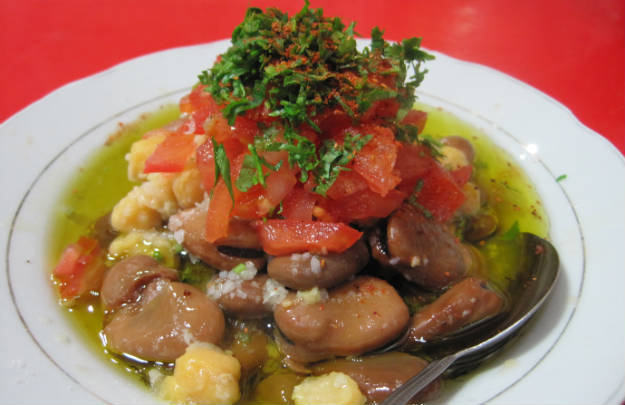 Holidays
Birthday of Muhammad
Prophet of Islam

Ramadan – holy month
Don’t eat during the day
Customs
Long loose fitting clothes
Hot climate
Religion
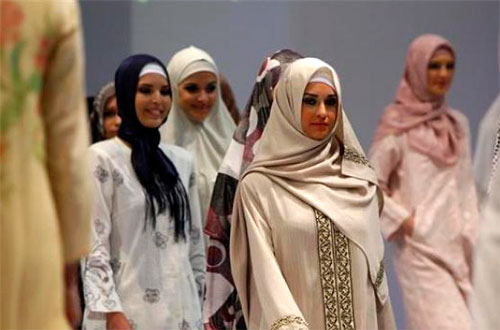 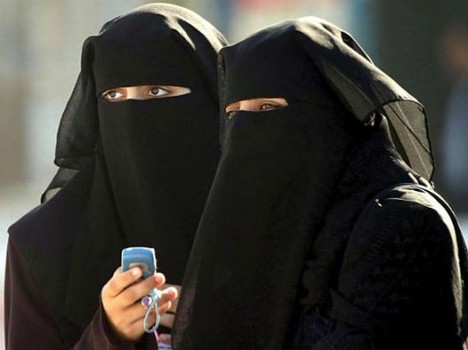 Art
Hand woven carpets

Film industry

Sintir – music
3 stringed instrument